PEDAGOGIE
Papeterie
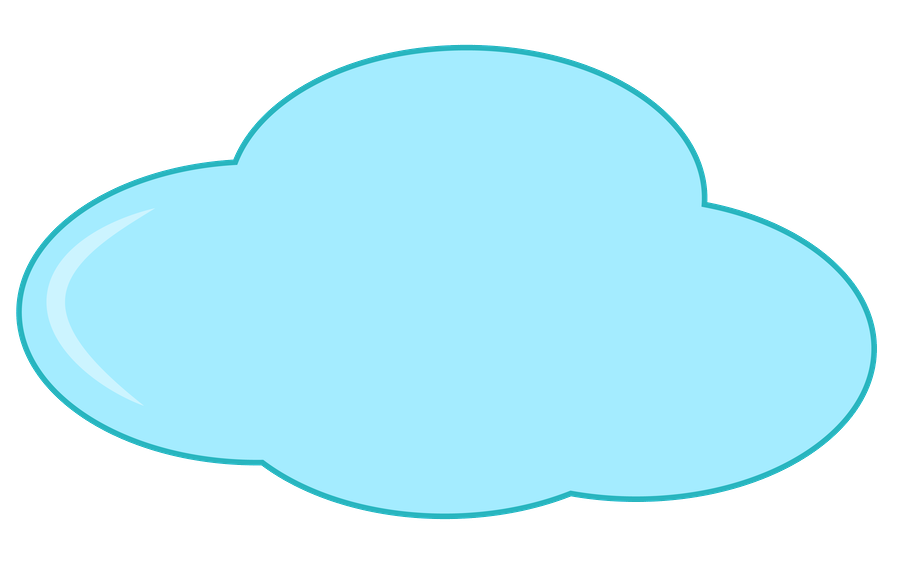 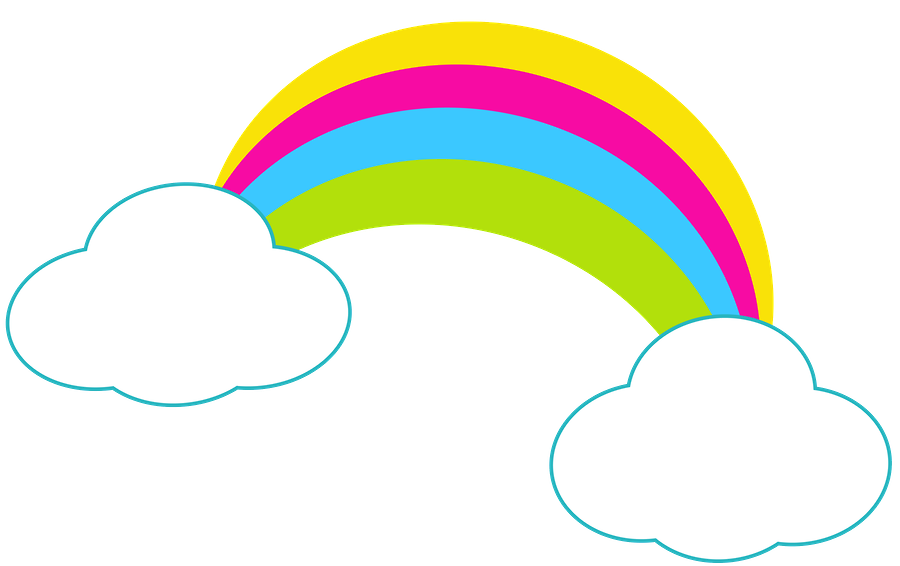 Administratif